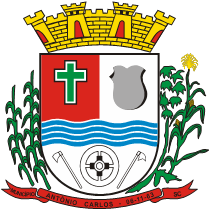 Audiência Pública
1 º Quadrimestre de 2019
Atendendo ao disposto contido no parágrafo 4º, do  artigo 9º, da Lei Complementar nº. 101/2000 – a Lei de Responsabilidade Fiscal e por uma Gestão Fiscal, Responsável e Transparente... a Prefeitura de Antônio Carlos vem a público apresentar e discutir nesta Audiência Pública as Metas Fiscais realizadas no primeiro quadrimestre do exercício de 2019.

Os números são originários dos relatórios Bimestrais e quadrimestrais que são publicados no Site do Município de Antônio Carlos.
RECEITA
Receita Pública
É todo e qualquer recolhimento feito aos cofres públicos, efetivados através de numerário ou outros bens representativos de valores que o governo tem o direito de arrecadar em virtude de Leis, contratos e títulos.

Receita Ordinária
Receita de Impostos da Educação
Receita de Impostos da Saúde
Receita de Outros Recursos Vinculados.
Receita Total x Receita 1º Quad.
Receita Estimada para o ano de 2019:
  R$ 45.215.450,00

1º Quadrimestre
Meta: R$ 11.902.190,00
Realizado: R$ 13.744.117,62
Diferença: R$ 1.841.927,62

% Arrecadado sobre o estimado: 30,40%
Receita de Recursos Ordinários
Meta: R$ 4.634.150,000
Realizado: R$ 5.186.471,99
Diferença: R$ 552.321,99
Receita de Impostos p/ Educação
Meta: R$ 800.000,00
Realizado: R$ 991.648.74
Diferença: R$ 191.648,74
Receita de Impostos p/ Saúde
Meta: R$ 1.855.000,00
Realizado: R$ 2.180.782,60
Diferença: R$ 325.782,60
Receita de Recursos Vinculados
Meta: R$ 4.613.040,00
Realizado: R$ 5.385.214,29	
Diferença: R$ 772.174,29
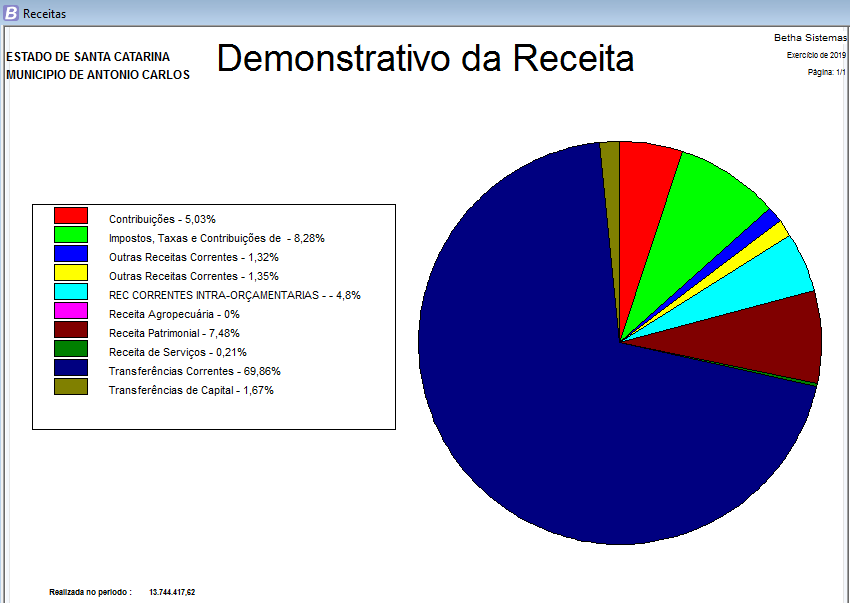 Demonstrativo da Despesa por Unidade Orçamentária
Demonstrativo da Despesa por Unidade Orçamentária
Demonstrativo da Despesa Segundo sua Natureza
Restos a Pagar
Transferências Financeiras
Saldo bancário em 30/04/2019
Prefeitura Municipal – R$ 5.123.722,14		
 
Fundo Municipal De Saúde – R$ 1.054.202,89
 
Ipreancarlos – R$ 30.037.368,86

Câmara - R$ 304.773,02
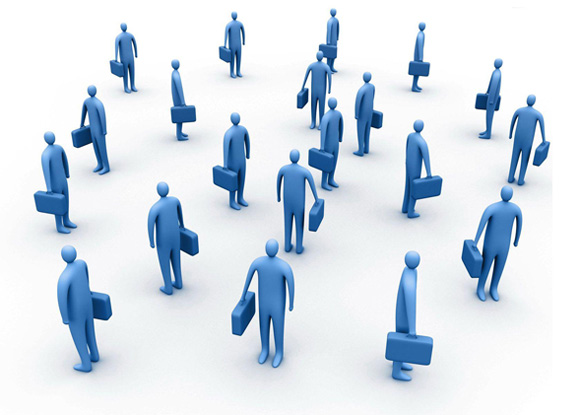 APLICAÇÕES  EM PESSOAL
Demonstrativo da Despesa Com Pessoal EXECUTIVO
Demonstrativo da Despesa Com Pessoal LEGISLATIVO
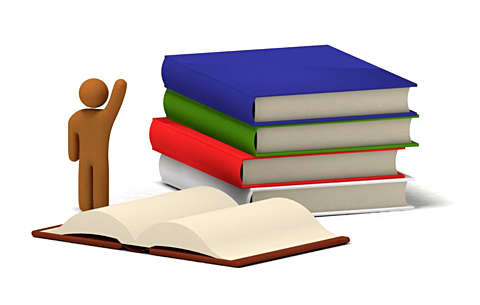 APLICAÇÕES  EM EDUCAÇÃO
Aplicação na Manutenção e Desenvolvimento do Ensino
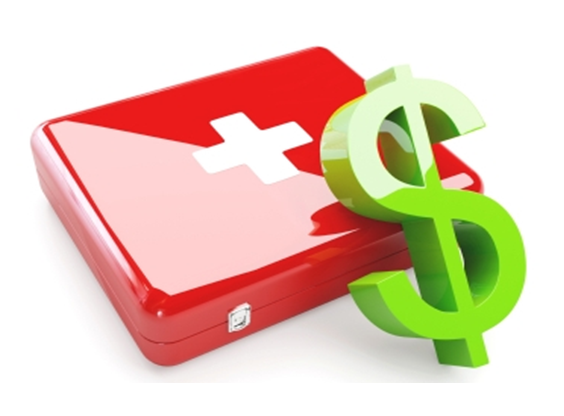 APLICAÇÕES  EM SAÚDE
Aplicação em Saúde
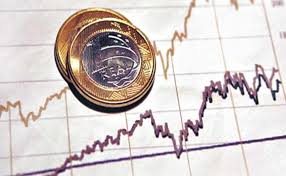 Dívidas Públicas
Amortização das Dívidas
Resultado Primário
O resultado primário é definido pela diferença entre receitas e despesas do governo, excluindo-se da conta as receitas e despesas com juros. Caso essa diferença seja positiva, tem-se um superávit primário; caso seja negativa, tem-se um déficit primário.


R$ 2.431.945,67
Resultado Nominal
De acordo com Manual de Demonstrativos Fiscais: O objetivo da apuração do Resultado Nominal é medir a evolução da Dívida Fiscal Líquida
Avaliação das Metas Físicas1º quadrimestre 2019Ana Carla Prim
Projeto Atividade 2001
Auxílio financeiro combustível, iprev, combustível, internet, vale alimentação, pessoal, passagem aérea, manutenção informática, cópia/impressão, serviços reforma do gabinete, câmera digital, material copa/cozinha, encargos patronal, manutenção/peças veículo, cadeiras giratórias, impressão de informativos, material informática, diárias, mobiliário em geral (4 gaveteiros e 1 estação de trabalho), seguro e licenciamento veículo, auxílio funeral Fábio.
 
Projeto Atividade 2002
Telefone fixo, locação de imóvel, vale alimentação, pessoal, encargos patronais, energia elétrica, entre outros.
Projeto Atividade 2003
Todas as despesas com a Secretaria de Administração e Finanças. Tarifas bancárias, adiantamento pequenas despesas, telefonia fixa, publicações legais, auxílio combustível, certificado digital, locação de sistemas de contabilidade, compras, folha, fly transparência, e-social, almoxarifado, frotas, fly e-nota, livro eletrônico, patrimônio, planejamento, ponto eletrônico, pontual fly, RH, tributação, tributos web, minha folha e protocolo, suporte técnico setor tributário, postagens, café, açúcar, perícias médicas, inscrições cursos, combustível moto, aparelho telefônico, estagiária, DOM, internet, Cimcatarina, vale alimentação, despesas com pessoal, encargos patronais, material de proteção e segurança, energia elétrica, serviço manutenção preventiva informática,  cópia/impressão/digitalização, material de expediente, Casan, material para manutenção de bens imóveis, encadernação de documentos, arquivos de aço, serviço de auditoria e consultoria para arrecadação de ICMS, gás de cozinha, estantes de aço modular, material de copa/cozinha/limpeza, inss de terceiros, 1 cadeira giratória, 2 computadores, material de processamento de dados, material gráfico, limpeza ar condicionados, auxílio funeral, som volante.


Projeto Atividade 0001
Despesa empenhada quanto à amortização do déficit atuarial – como é um fundo de pensão é normal ter isso, pois, é a diferença negativa entre o ativo (bens e direitos) e obrigações (passivo), pois, quando é mensurado o passivo, é considerado todos os benefícios que devem ser pagos para os participantes, aposentados e pensionistas, até o final da vida de quem vai receber. É feito como se o fundo tivesse que pagar tudo a vista, mas vai ser desembolsado ao longo de vários anos, de forma mensal.
Projeto Atividade 2028
Todas as despesas para Manutenção da Secretaria de Planejamento. (Adiantamento, combustível, ART, estagiário, internet, inss de terceiros, manutenção serviços de informática, cópia/impressão, custas de publicação, pessoal, encargos patronais, pneus, material de copa/cozinha, material de informática, água, manutenção de veículos, seguro e licenciamento veículo, entre outras.
 
Projeto Atividade 2029
Não houve despesa neste projeto atividade.
Projeto Atividade 2026
Todas das despesas com o projeto incentivo ao esporte amador. ( Taxa licenciamento veículo, seguro dpvat, adiantamento pequenas despesas, estagiários, internet, encargos patronais, pessoal, vale alimentação, energia elétrica, manutenção informática, diárias, cópias/impressão, combustível, gêneros alimentícios, grade de proteção placar eletrônico, prestação de serviços karatê, handebol, futebol de campo, material de limpeza, sonorização abertura campeonato municipal, conserto lavadora roupas, julgamento infrações disciplinares do campeonato municipal, arbitragem campeonato futebol amador, inscrição participação circuito serramar de futsal, material esportivos, inscrição e participação 1º torneiro adesa de futsal, entre outras.
 
Projeto Atividade 2027
Pessoal, encargos patronais, locação de veículo para transportar peregrinos Angelina.
Projeto Atividade 2004
Itens de alimentação para a rede de ensino infantil – com a creche – e fundamental.
 
Projeto Atividade 2005
Toda despesa na manutenção do ensino fundamental. Tarifas bancárias, combustível, locação sistema educação, adiantamento para cobrir pequenas despesas, material reparo/construção, estagiários, Iprev, internet, aluguel de fibra ótica, pessoal, encargos patronais, vale alimentação, água, energia elétrica, palestra início ano letivo, manutenção informática, cópia/impressão/digitalização, suporte técnico capacitação dos profissionais para trabalhar no sistema da educação, água mineral, cofee break capacitação início do ano letivo, devolução recursos quadra, ferramentas, lavadora de alta pressão, limpeza de caixa de água nas escolas, desinsetização, desinfecção e controle de baratas, moscas, mosquitos, formigas e ratos das escolas, inss de terceiros, fogão, gás de cozinha, material de copa/cozinha/limpeza, seguro ônibus, diárias, micro-ondas creche Verônica, auxílio combustível, material de expediente, janelas refeitório escola Dom Afonso, cadeiras giratórias setor administrativo, instalação de ar condicionado, manutenção/peças veículo, licenciamento e seguro dpvat, bandeiras, entre outras.
Projeto Atividade 2006
Toda despesa na manutenção do ensino infantil. Locação de sistema para educação, estagiários, anuidade Undime, internet, aluguel de canal por fibra de ótica, casan, pessoal, encargos patronais, energia elétrica, manutenção de informática/computadores, cópia/impressão/digitalização, cadeiras de balanço para bebê, água mineral, caixas de água, limpeza de caixa de água escolas municipais, desintetização/desinfecção e controle de baratas, moscas, mosquitos, formigas, serviços de desratização controle de ratos e roedores, material de copa/cozinha/limpeza, devolução convênio brinquedos proinfância, material de construção/reforma, máquina de lavar para CEIM Coração de Jesus, Geladeiras para Ceim João Juvenal de Amorim, tela grade parque infantil Xênia, colchonete para creche Coração de Jesus, manutenção e instalação de ar condicionados, 2 bebedouro para Ceim João Juvenal de Amorim, 1 freezer horizontal para João Juvenal, limpeza de fossa, escorregador infantil para João Juvenal, bandeiras, entre outras.
 
Projeto Atividade 2007
Tudo que é para o transporte escolar. *Taxa de licenciamento, DPVAT, peças e manutenção de veículos,  hora oficina, , lavação, salários, vale alimentação, contribuição patronal, combustível, pneus, latoaria e pintura, entre outras.

Projeto Atividade 2008
Aquisição de passe escolar para estudantes do ensino médio e consulta de saldos.
 
Projeto Atividade 2009
Aquisição de passe escolar para estudantes do ensino superior, 

Projeto Atividade 2011
Despesas com o supletivo no município.
Projeto Atividade 2012
Todas as despesas com a manutenção da biblioteca pública municipal. Despesas de pessoal, encargos patronais, vale alimentação, prestação de serviços manutenção informática, locação de sistema.
 
Projeto Atividade 2013
Vale alimentação, Casan, encargos patronais, pessoal, energia elétrica, locação de imóvel, cópia/impressão/digitalização, energia elétrica, adiantamento para despesas de pronto pagamento, pequenos reparos, casquinhas de ovo embelezamento da árvores na Páscoa, inscrição Fórum, diárias, auxílio combustível.
Meta Física – Decoração da Praça na Páscoa.
 
Projeto Atividade 2014
Nenhuma despesa realizada neste projeto atividade.

Projeto Atividade 2022
Despesas com a escola de música. Material para manutenção da escola (pedrisco), remoção e instalação de ar condicionado, material copa/cozinha/limpeza/reparos, professores guitarra, bateria, percussão, teclado, canto, técnica vocal, cordas, violino e violão celo,  acordeon, bandeiras, estagiária, inss de terceiros.
Projeto Atividade 2015
Tarifas bancárias, combustível, estagiários, coffe break, vale alimentação, encargos patronais, pessoal, locação de sala, cópia/impressão/digitalização, abrigamento de menor, taxa de licenciamento e dpvat, cestas básicas, 5 auxílio funeral, manutenção/peças/pneus veículos, instalação de ar condicionado, lavação dos veículos.
 
Projeto Atividade 2016
Salários Animadoras, Vale alimentação, encargos patronais, alimentação/café grupo de idosos.

Projeto Atividade 1007
1 bebedouro, 2 ar condicionado e 1 refrigerador.

Projeto Atividade 2023
Despesas com água.
Projeto Atividade 1010
Pavimentação Asfáltica, Sinalização e passeios da rua São Francisco de Assis – Guiomar – 2º aditivo.

Projeto Atividade 2018
Tarifas bancárias convênio polícia civil e militar, combustível, Funset, Ciasc, energia elétrica, manutenção/peças veículo, lavação veículo, manutenção ar condicionado, lixeira, suportes de ferro para placas de sinalização, manutenção preventiva e corretiva sistema de monitoramento.
 
Projeto Atividade 2019
Custeio dos serviços de iluminação pública Celesc/Cerej, contratação de empresa especializada na execução dos serviços de engenharia elétrica, material elétrico para manutenção da rede de iluminação pública. 
 Meta Física: Celesc 2.376 e Cerej 557
Projeto Atividade 2020
Adiantamento para cobrir pequenas despesas, combustível, lavação de veículos, material de construção (cimento, prego, cal, arame, tinta, ferro, tijolos), reparador de pavimento asfáltico, tubos de concreto, peças/mão de obra manutenção de veículos e máquinas, ferramentas, material proteção, óleo e lubrificante veículos, internet, aluguel de canal de fibra de internet, vale alimentação, pessoal, encargos patronais, energia elétrica, água, locação de terrenos extração de saibro, protetor solar, nobreak, licenciamento, dpvat, ferramentas, pneus, serviços prestados de escavadeira hidráulica, 1 lavadora de alta vazão, lajotas sextavadas, sondagem geológica para pavimentação rua Antonio Weber, Libório Francisco Goedert e Professor José Raitz , oxigênio, serviços de borracharia, corte de pedras, coletor, inss de terceiros, suporte e placas nome das ruas, meio fio de concreto, material de informática, bateria, entre outras.
 
Projeto Atividade 2021
Despesas do corpo de bombeiros do município como combustível, tarifas bancárias, cópias/impressão, telefone, licenciamento e Dpvat veículo, óleo e filtro viatura corpo de bombeiros.
Projeto Atividade 2024
Todas as despesas da secretaria de agricultura e meio ambiente. Adiantamento para cobrir despesas de pronto pagamento, combustível, lavação dos veículos, óleos e filtros, lubrificação, material para uso inseminações artificiais, estagiária, bateria, manutenção/peças veículos e máquinas, gás, água, material de copa/cozinha/limpeza, internet, aluguel de canal por fibra ótica, pessoal, vale alimentação, encargos patronais, energia elétrica, serviço manutenção informática, cópia/impressão/digitalização, licenciamento e dpvat veículos, frete deslocamento retroescavadeira, 1 concha traseira retroescavadeira, Epagri, serviços de borracharia, café, açúcar, pneus, material de expediente, material para uso médico veterinário, sondagem casa do agricultor, inss de terceiros. 
 
Projeto Atividade 2025
Toda despesa com o serviço de coleta e destinação final do lixo. Taxa de fiscalização do aterro, destinação final dos resíduos, inss de terceiros, coleta de lixo reciclável.
Projeto Atividade 2030
São todas as despesas com a Manutenção da Unidade de Saúde. Diárias, medicamentos, Conasems, combustível, locação sistema Betha, óleos e filtros, oxigênio medicinal, fraldas, telefone, adiantamento despesas de pronto pagamento, honorário periciais, registro de veículo, seguro dpvat, aparelhos telefônicos, material farmacológico, material hospitalar, tarifas bancárias, pessoal, encargos patronais, vale alimentação, estagiários, água, gás, leite em pó, fisioterapia, exames laboratoriais, energia elétrica, casan, cópias/impressão/digitalização, destinação final de resíduos sólidos, exames de ultrassonografia, material de copa/cozinha/limpeza, hidrojateamento em todas as tubulações, limpeza e sucção de todas as caixas de passagens e limpezas de fossas, material cirúrgico e de enfermagem, materiais para agentes comunitárias de saúde, açúcar, café, manutenção/peças veículos, 2 ar condicionado, nobreak, material gráfico, material de expediente, lavação de veículos, borracharia, desinsetização, desinfecção, desratização, manutenção de ar condicionado, pneus, lentes, óculos, certificado digital, aquisição de brinquedos e jogos pedagógicos, infrações de trânsito, 
Meta Física: São os atendimentos médicos de emergência /psiquiatra/ginecologista/pediatra/psicóloga/ fonoaudióloga /enfermagem emergência  e procedimentos das técnicas de enfermagem;
 
Projeto Atividade 2031
Meta Física - São os atendimentos dos profissionais do ESF (total de consultas) médico e enfermeiras;
Meta Financeira – Combustível, inscrição cursos, filtro e óleo veículos, pessoal, encargos patronais, vale alimentação, locação sistema informatizado de gestão municipal, tarifas bancárias, internet, suporte técnico de informática, cópia/impressão/digitalização, manutenção/peças veículo, licenciamento anual e Dpvat, tarifas bancárias, material de expediente.
Projeto Atividade 2032
Meta Física - São o total de visitas das agentes comunitárias de saúde;
Meta Financeira – folha de pagamento das agente comunitária de saúde, encargos patronais, vale alimentação.
 
Projeto Atividade 2033
Meta Física - Total de atendimento dos dentistas (total de consultas) e os procedimentos realizados;
Meta Financeira – despesas com folha de pagamento, encargos patronais, vale alimentação, material odontológico.
 
Projeto Atividade 2034
Meta Física - Total de medicamento distribuído na farmácia da unidade;
Meta Financeira – Material farmacológico.
 
Projeto Atividade 2035
Meta Física - Ações pertinentes a Vigilância Sanitária.
Meta financeira – tarifas bancárias, despesa de pessoal, encargos patronais, vale alimentação, suporte técnico de informática, cópia/impressão/digitalização, combustível, licenciamento veículo e seguro DPVAT, coffe break fiscal mirim, material químico.
 
Projeto Atividade 2036
Meta Física - Ações pertinentes a Vigilância Epidemiológica;
Meta Financeira – Combustível, despesa com folha de pagamento, vale alimentação, encargos patronais, óleos e filtros, suporte técnico de informática, cópia/impressão/digitalização, manutenção/peças veículos, alimentação campanha de vacinação, material gráfico,
Projeto Atividade 2037
Meta Física – Despesas com a administração do Ipreancarlos.
Meta Financeira – Aluguel de sistema de contabilidade, folha e fly transparência, tarifas bancárias, serviço de consultoria previdenciária, anuidade Assimpasc, despesa de pessoal Contadora e Diretora Executiva, Serviço de consultoria em relação ao mercado financeiro, PASEP, auxílio combustível.

Projeto Atividade 0006
Até 30/04/2019 eram 76 aposentados e pensionistas (64 aposentados e 12 pensionistas), destes 01 se aposentou entre 01/01/2019 à 30/04/2019 – Arlete Bernadete Junkes Pauli.
 
Projeto Atividade 0007
São 10 pessoas aposentadas pelo tesouro. São 05 inativos e 05 pensionistas a cargo do tesouro.
Projeto Atividade 0003
Se refere à amortização de parcelas para o Badesc Cidades, Cohab, Badesc e o parcelamento do INSS – que são duas dívidas e BRDE
 
Projeto Atividade 0004
É a própria despesa PASEP e a dedução de PASEP nas receitas de IPI, FPM, ITR, entre outras.
 
Projeto Atividade 0005
Se refere à transferência da Fecam, Confederação Nacional dos Municípios e pela contribuição à Associação dos Municípios da Granfpolis.
Projeto Atividade 2038
Meta Física – quantidade de sessões realizadas no quadrimestre.
Meta Financeira – Todas as despesas com a manutenção do poder legislativo. Casan, Celesc, Uvesc, Combustível, Certificado Digital, serviços de limpeza, adiantamento pequenas despesas, conta telefônica, aluguel de sistema de contabilidade, folha, compras e fly transparência, carimbos, consórcio de informática, 	despesas com folha de pagamento, vale alimentação, encargos patronais, material de expediente, passagens aéreas, diárias, uniforme, manutenção preventiva e corretiva dos computadores, encadernamento, gravação e douração de livros, assessoria técnica e capacitação servidores no envio das informações dos sistemas, inscrições cursos/congressos, estagiária.
Obrigada pela Presença!

Boa noite!




Ana Carla Prim
Diretora de Controle Interno

Elaine A. Petry Cunradi
Contadora

28/05/2019